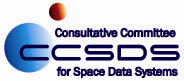 CESG LunaNet Interoperability Spec
(LNIS) v5
Top-Level Issues
CCSDS Feedback
The Hague, Netherlands

27 Nov 2023
Nov 2023
CCSDS Top Level LNIS Issues p. 1 of 3
Maturity
Document has 5 pages of TBDs many for major aspects of the specification
Substantial improvement needed to arrive at implementable specifications
End-to-end Architecture
Document needs an end-to-end architecture or a sufficiently accurate definition of Earth user to LNSP, Space user to LNSP, service interfaces including application, network, link layer, and physical layer features
Now it only has highly abstract diagrams and physical or link layer details
Proposed end to end protocol stack diagrams are attached
DTN / IP Interoperability
Unclear on how to offer DTN, end-to-end, internetworking services and to integrate “islands of IP” using DTN for a long-haul backbone
Integration of these two different protocol families must be engineered, and the specification is silent on both issues and how it might be handled
Nov 2023
CCSDS Top Level LNIS Issues p. 2 of 3
Inconsistencies
Scope of LNSP (Earth User to space node, or just in space)
Scope of services (all in space or end to end)
Nature of services (single hop, multi-hop, link or network layer security)
Details of newly offered services vs use of existing ones
Security Features
Needs a security architecture that specifies how all entities that operate within it will be named, addressed, and identified
Must address link and network layer security and key management
Must address 
registration of BP (& LTP) nodes
IP addresses
registration of SCID
spacecraft and node names
service provider elements and the services that they offer
Nov 2023
CCSDS Top Level LNIS Issues p. 3 of 3
Secure LNSP Interoperability
Document must clearly specify interoperable and secure interfaces at the boundaries between two separate LNSPs
Use of CCSDS Standards
References ~13 CCSDS standards at link layer & below, but is missing another 25 essential and useful standards from Applicable Documents
A key one for rigorous systems architecture descriptions, is the Space Communication Cross Support Architecture Requirements Document (SCCS-ARD), CCSDS 901.1-M-1. updated version in preparation
Nov 2023
Graphical Examples
Example Protocol Stack diagrams for a single LunaNet Service Provider as input for discussion for level of detail that is needed for the LNIS specification

Please note that the boundaries of the LunaNet Service Provider need to be CCSDS compliant to ensure interoperability and cross support, i.e. the Inter-Spacecraft Protocol and the Ground-Ground Protocol.
The “internals” of the LunaNet Service Provider(relay node and ground station) are shown here also as CCSDS compliant, however – while this is encouraged – it is not mandatory
Nov 2023
LunaNet Service Provider (blue) and User (green) as CCSDS Protocol Stack – Example Forward File Delivery
SpaceUser Node
Space Routing Node - A
EarthUser Node
Space Routing Node MOC
Ground Station
Space File Application
From
VC X
CFDP
Bundle Agent(Router/S&F)
Space File Application
BP
BP
To
VC X&Z
LTP
Bundle Agent(Router/S&F)
To
VC X
To
VC Z
CFDP
ENCAP
BP
BP
BP
User File Application
USLP
User File Application
From
VC Z
LTP
CSTS F-Frame
Production
ENCAP
ENCAP
CFDP
ENCAP
CFDP
USLP
USLP
USLP
BP
CSTS-FF
BP
Prox-1
Prox-1
C & S
C & S
TCP
TCP
TCP
S-Band
S-Band
X-band
IP
X-band
IP
IP
CCSDS 
Inter Spacecraft
Protocols
CCSDS Space-Ground
Protocols
IP-based Network
Terrestrial
WAN
Terrestrial
WAN
CCSDS Ground-Ground Protocols
[Speaker Notes: 12/12/12: Figure title here is from document; in original PPT file, the title is “ABCBPA PSLT Return - 
SSI Agency supported by SSI Agency”]
LunaNet Service Provider (blue) and User (green) as CCSDS Protocol Stack – Example Return Message Delivery
Space Routing Node - A
Space Routing Node MOC
SpaceUser Node
EarthUser Node
Ground Station
Space File Application
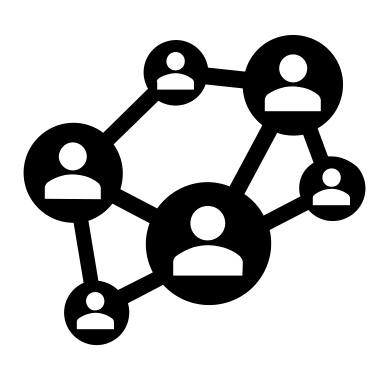 To 
VC X
CFDP
Bundle Agent(Router/S&F)
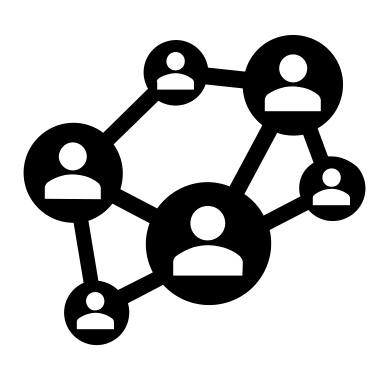 BP
BP
Space Message Application
From
VC X&Z
LTP
Bundle Agent(Router/S&F)
From
VC X
From
VC Z
ENCAP
AMS
BP
BP
User File Application
USLP
BP
User Message Application
To
VC Z
LTP
CSTS F-Frame
Production
ENCAP
CFDP
ENCAP
AMS
ENCAP
USLP
USLP
BP
SLE - RCF
BP
USLP
Prox-1
C & S
C & S
TCP
TCP
TCP
Prox-1
S-band
X-band
IP
X-band
IP
IP
S-band
CCSDS Space-Ground
Protocols
CCSDS Inter Spacecraft Protocol
IP-based Network
Terrestrial
WAN
CCSDS Ground-Ground
Protocols
[Speaker Notes: 12/12/12: Figure title here is from document; in original PPT file, the title is “ABCBPA PSLT Return - 
SSI Agency supported by SSI Agency”]
CCSDS Proposal
A Joint LNIS/CCSDS in person workshop
In Jan/Feb 2024 timeframe

Alt. 1: 8 May 2024 after LunaNet Developer’s Forum
Alt. 2: 3 May 2024 at the end of CCSDS technical meetings

CCSDS has prepared a more detailed comment form, that will be made available after initial discussions
Nov 2023